Одяг та взуття
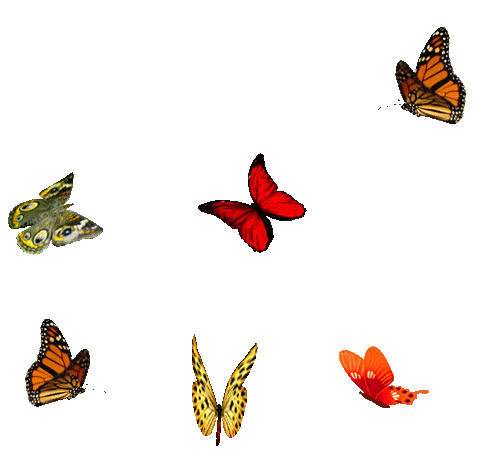 Одяг:
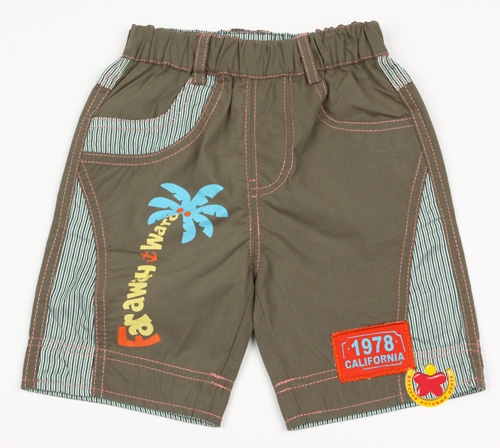 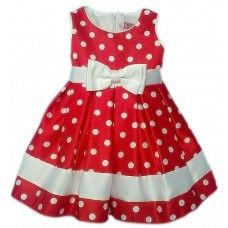 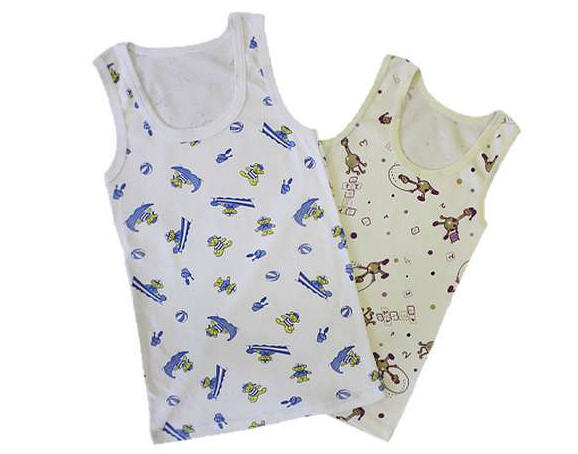 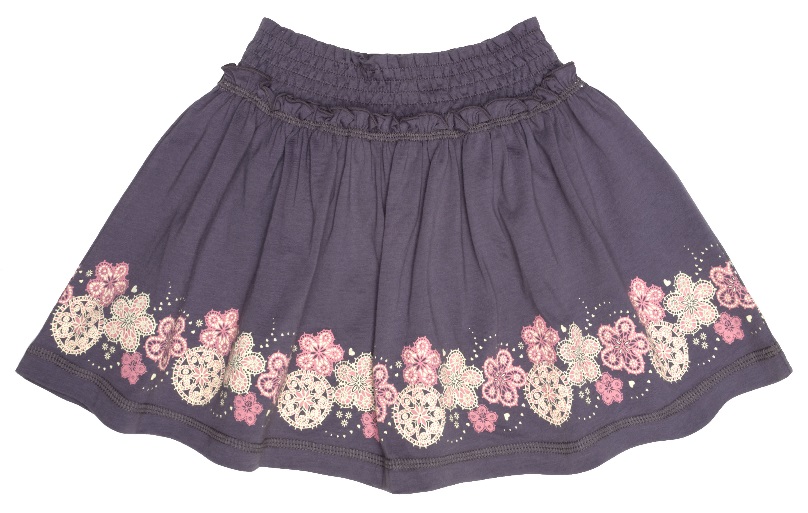 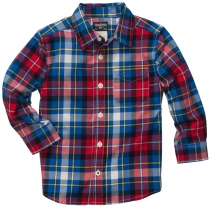 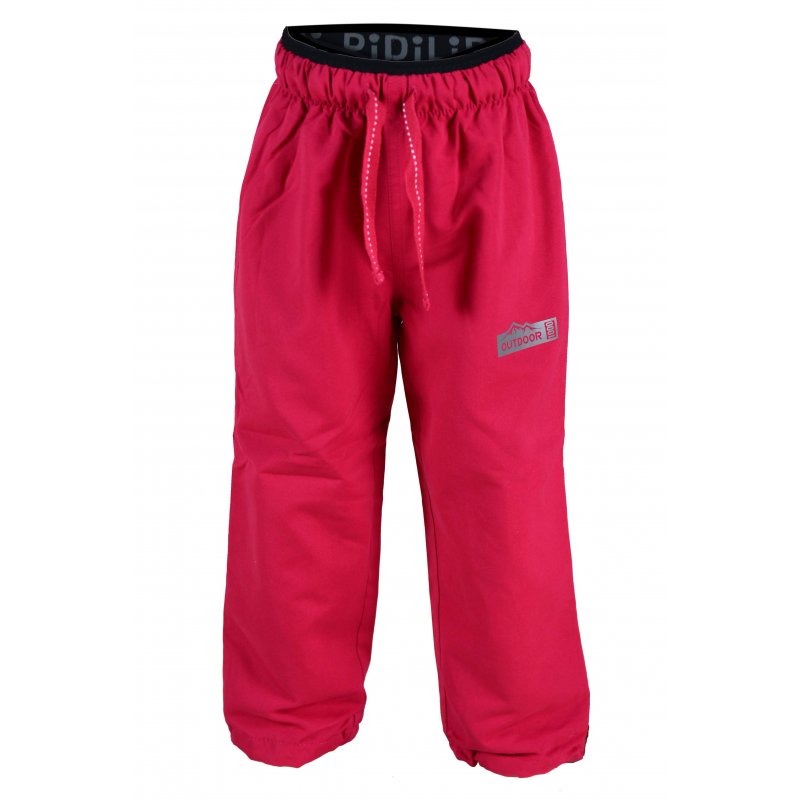 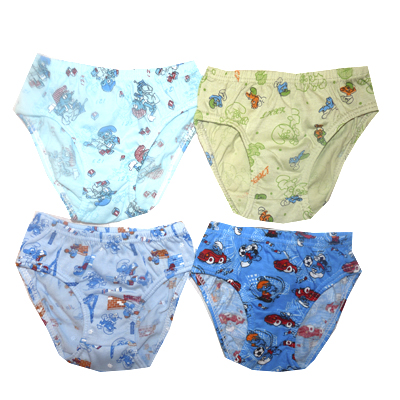 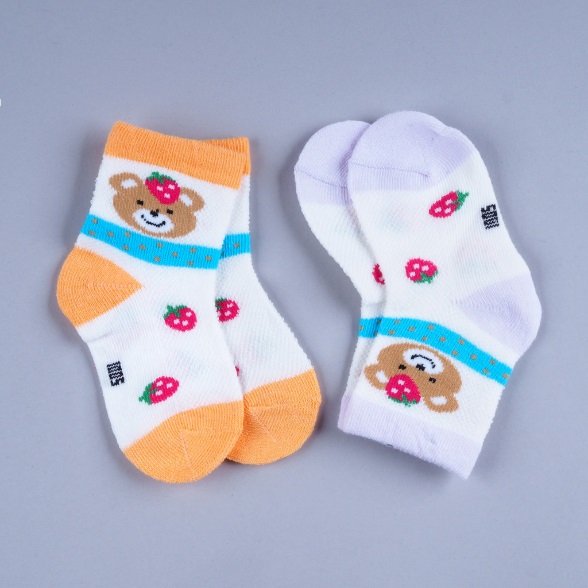 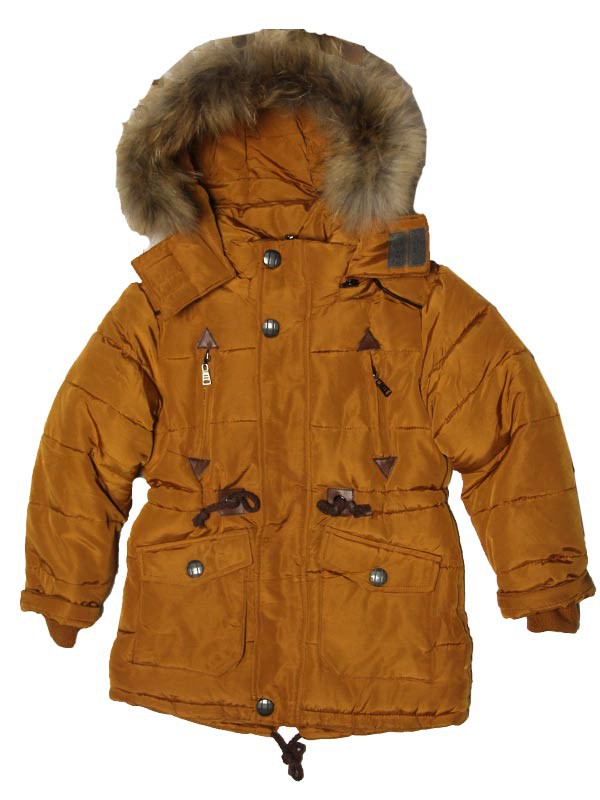 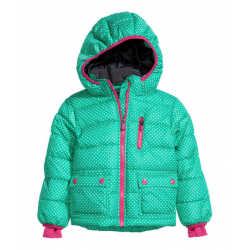 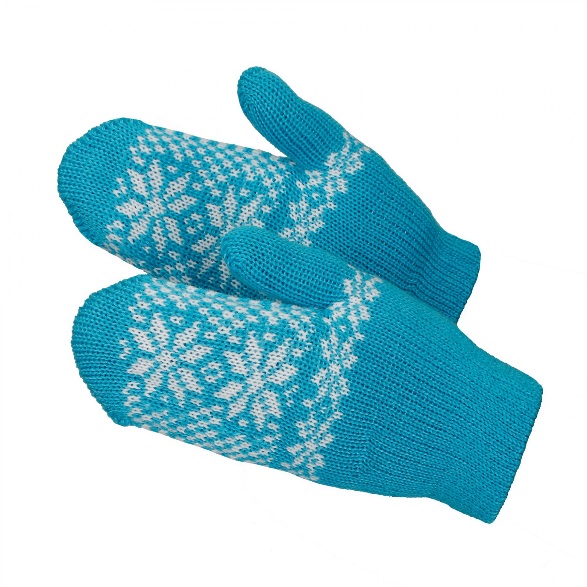 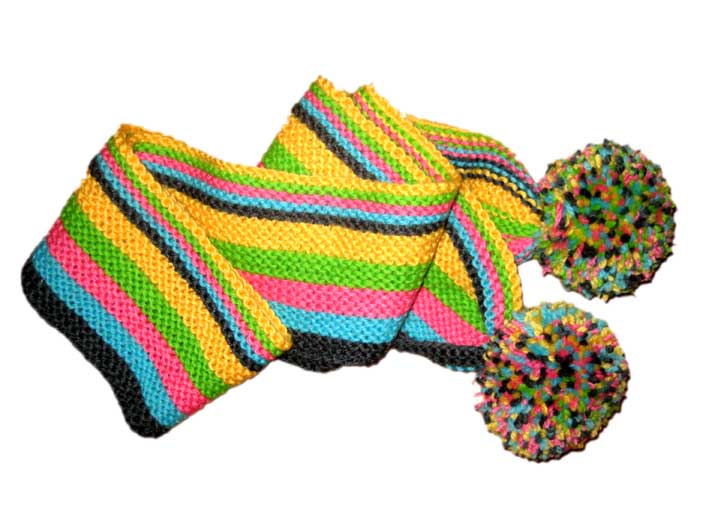 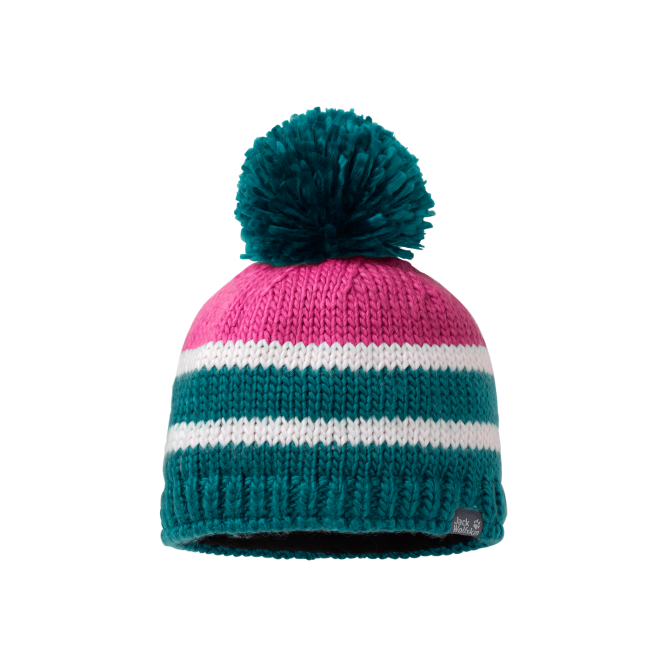 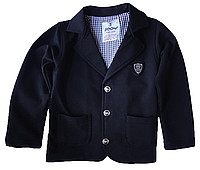 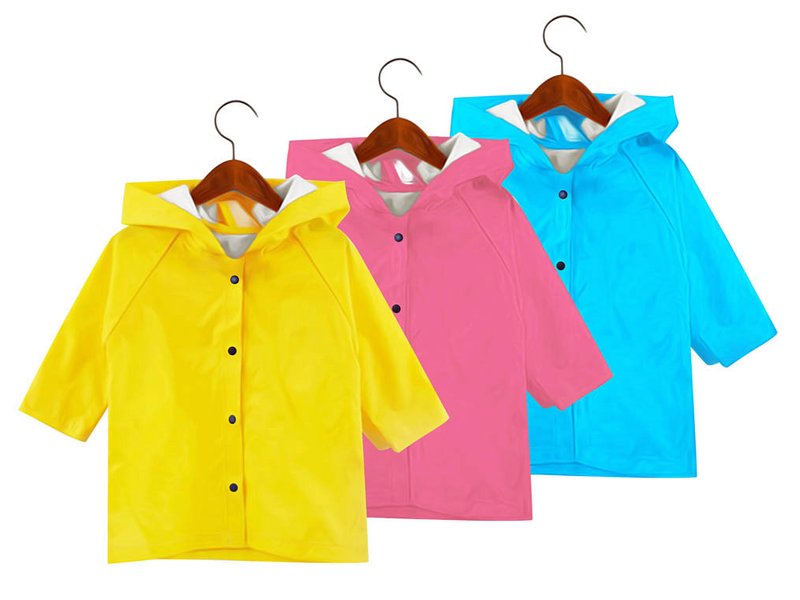 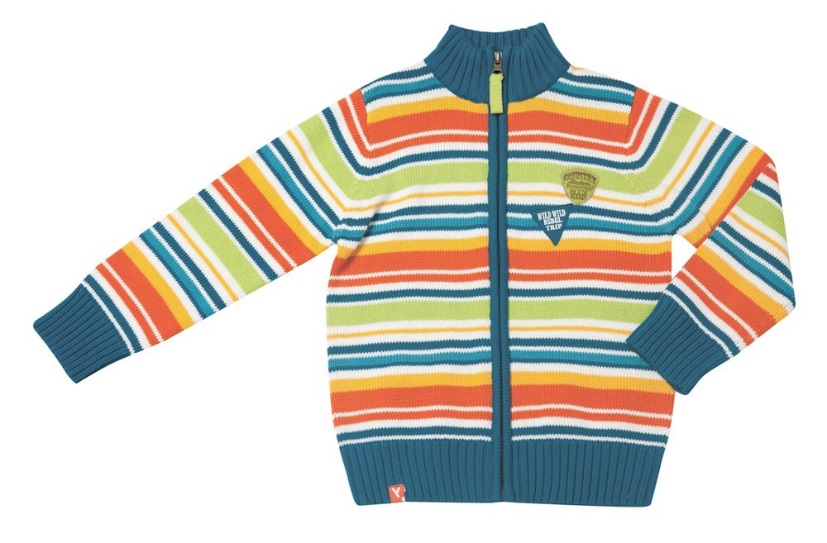 Знайди зайве
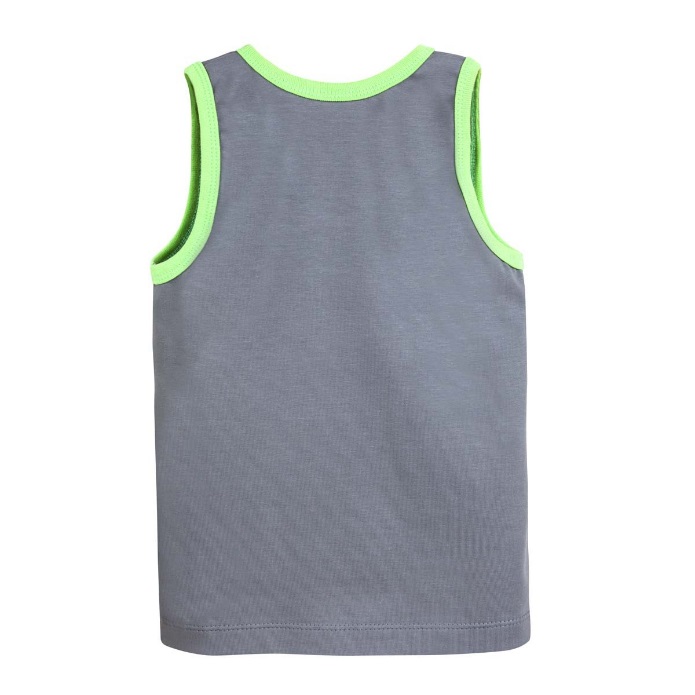 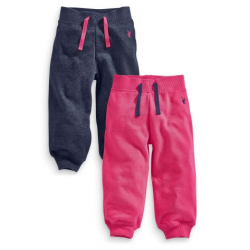 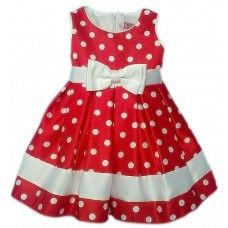 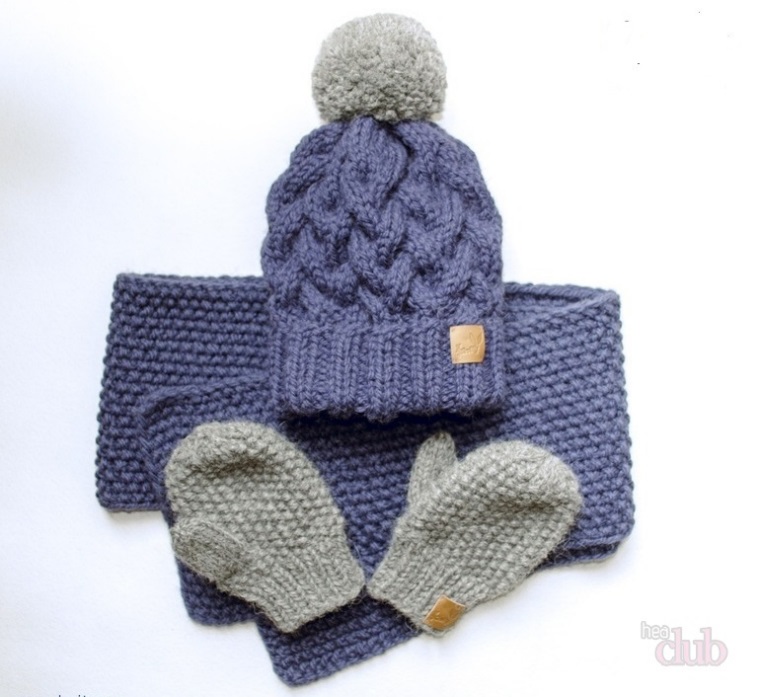 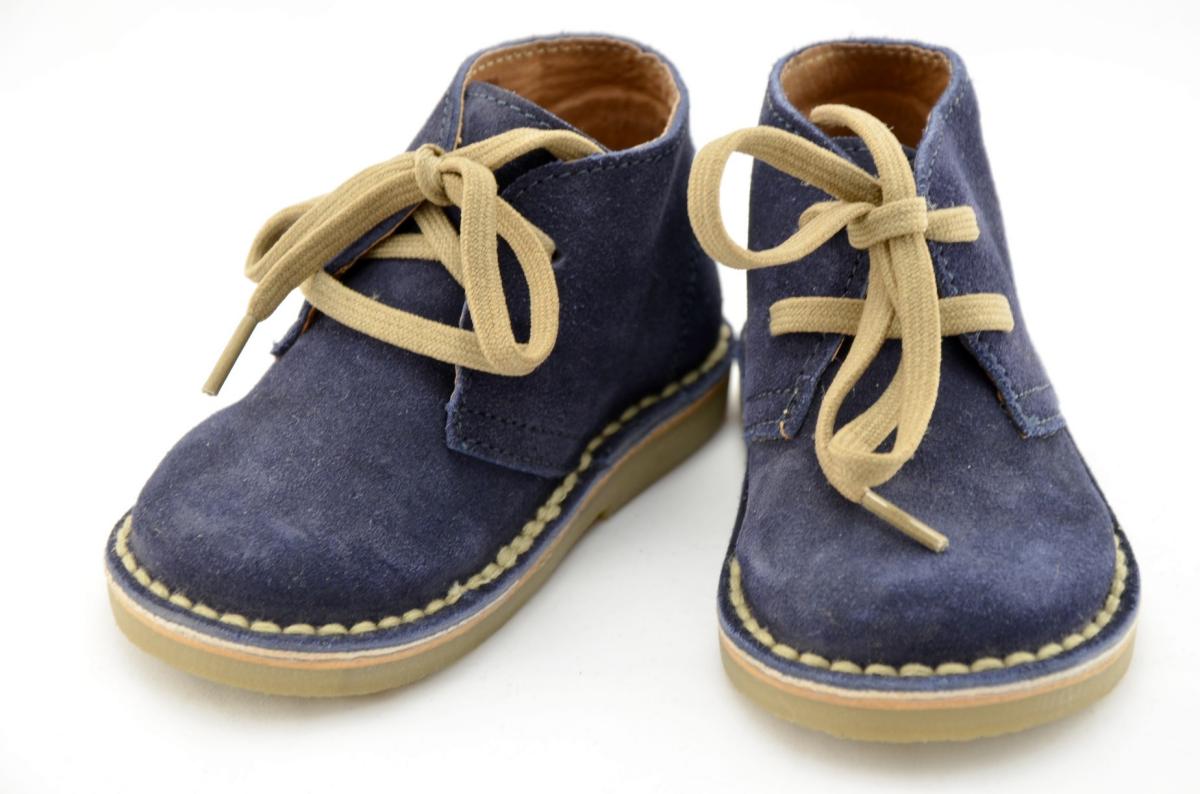 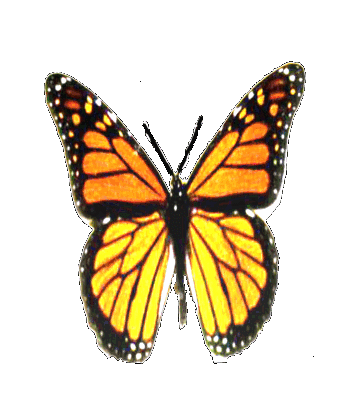 ВЗУТТЯ:
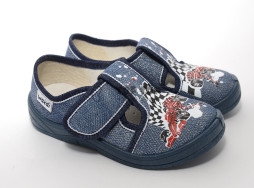 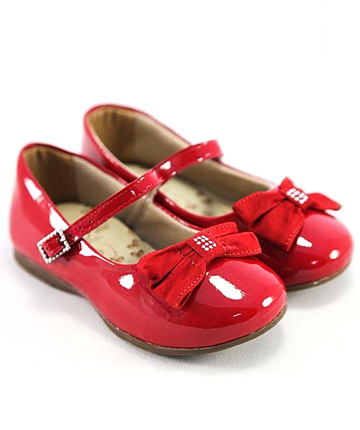 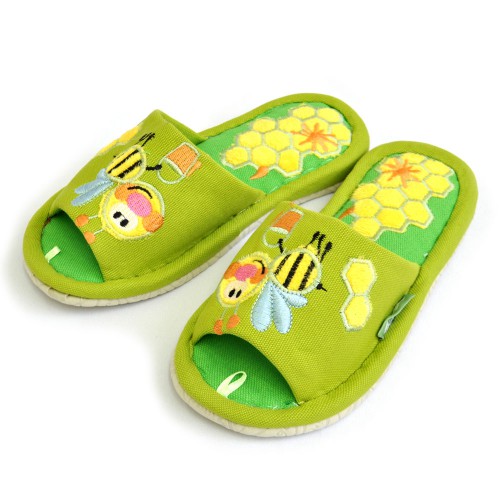 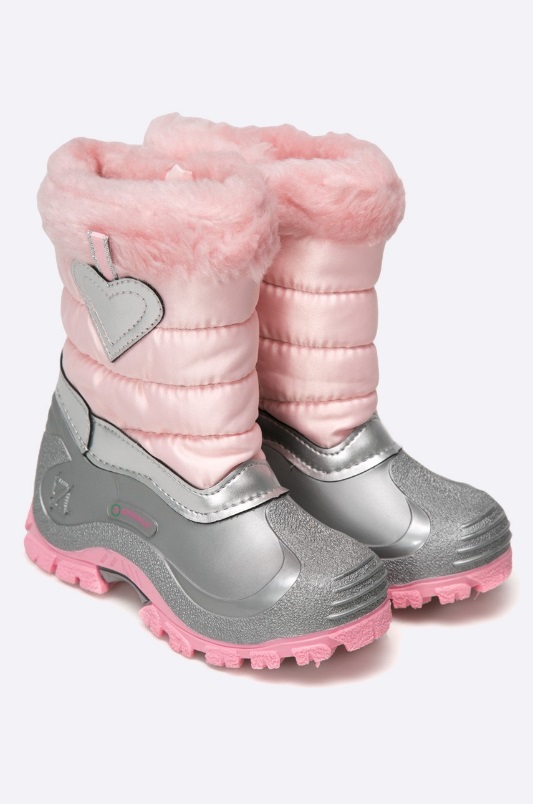 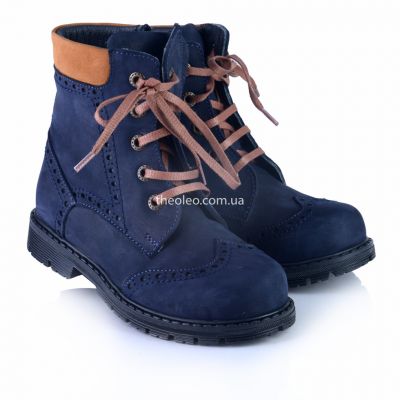 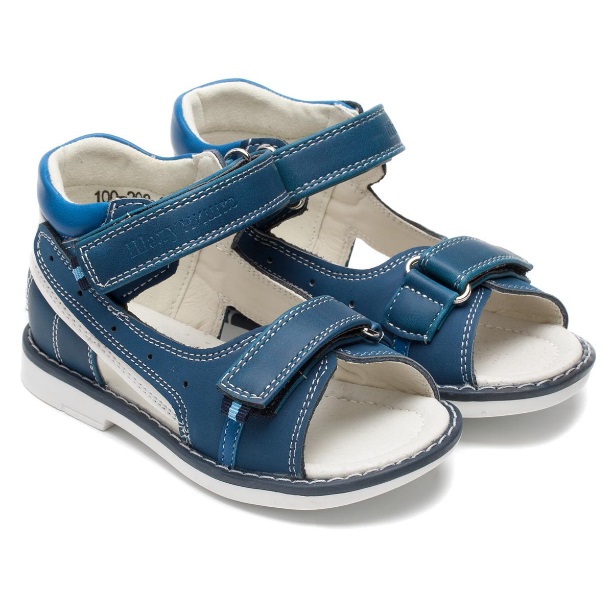 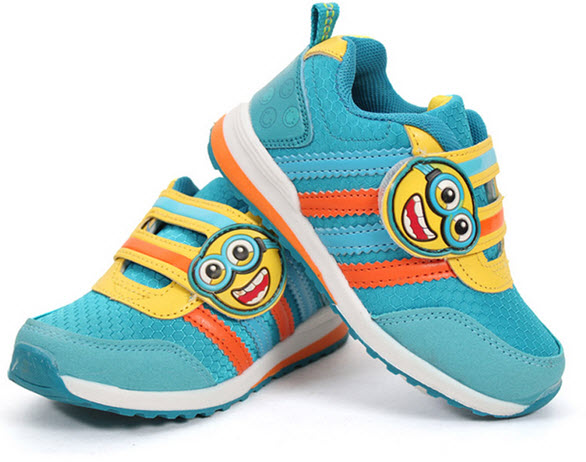 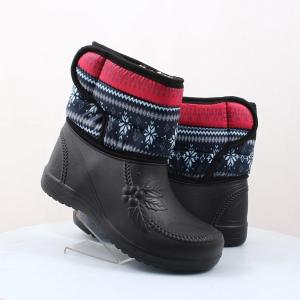 Знайди зайве
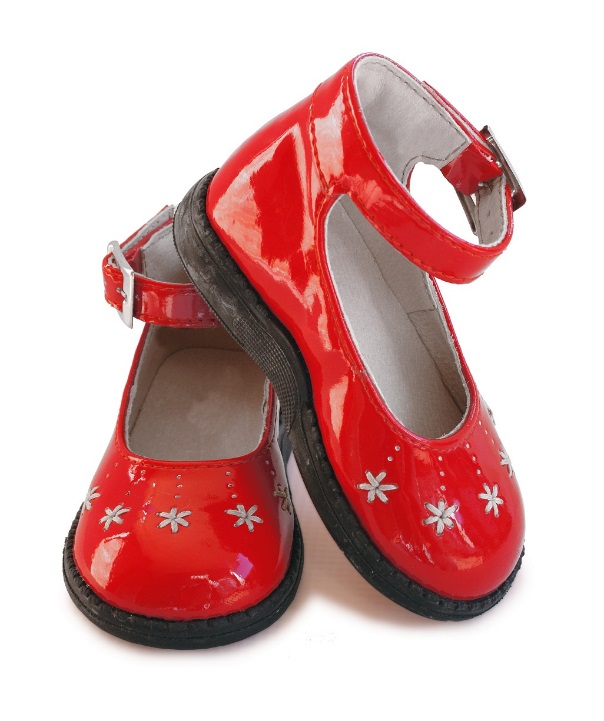 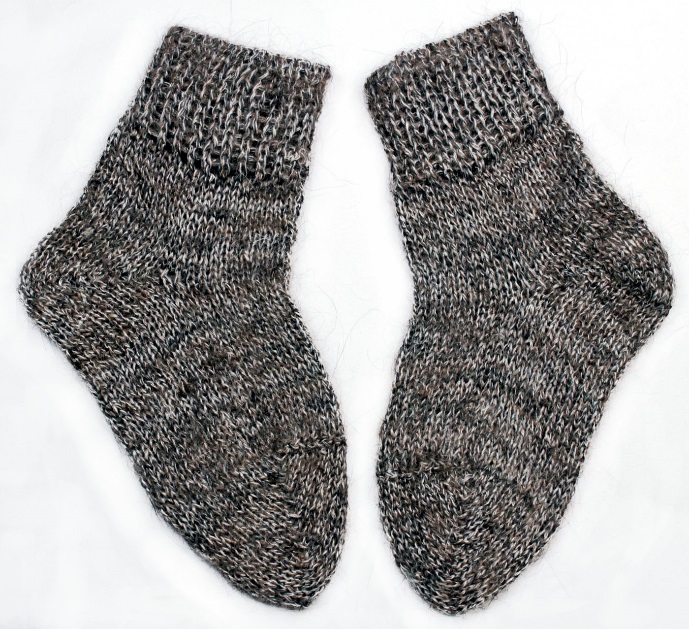 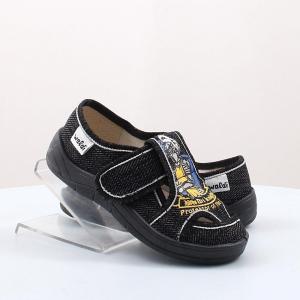 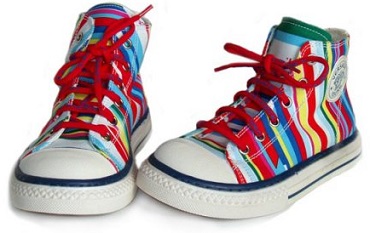 Види застібок
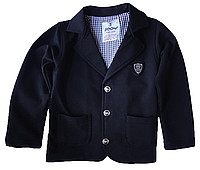 Ґудзики:
Блискавка:
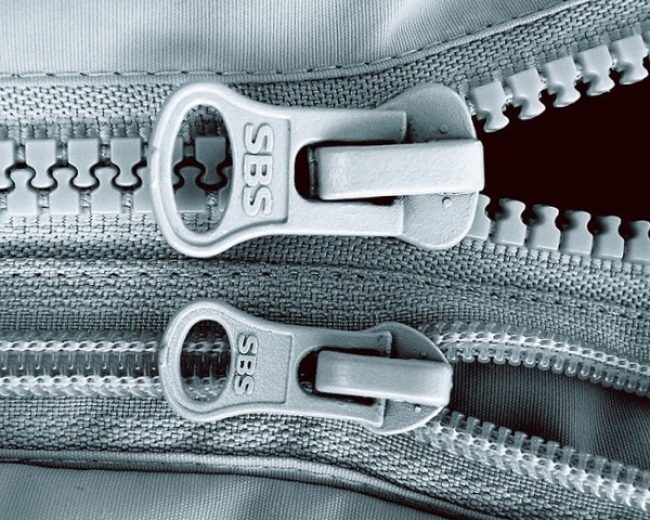 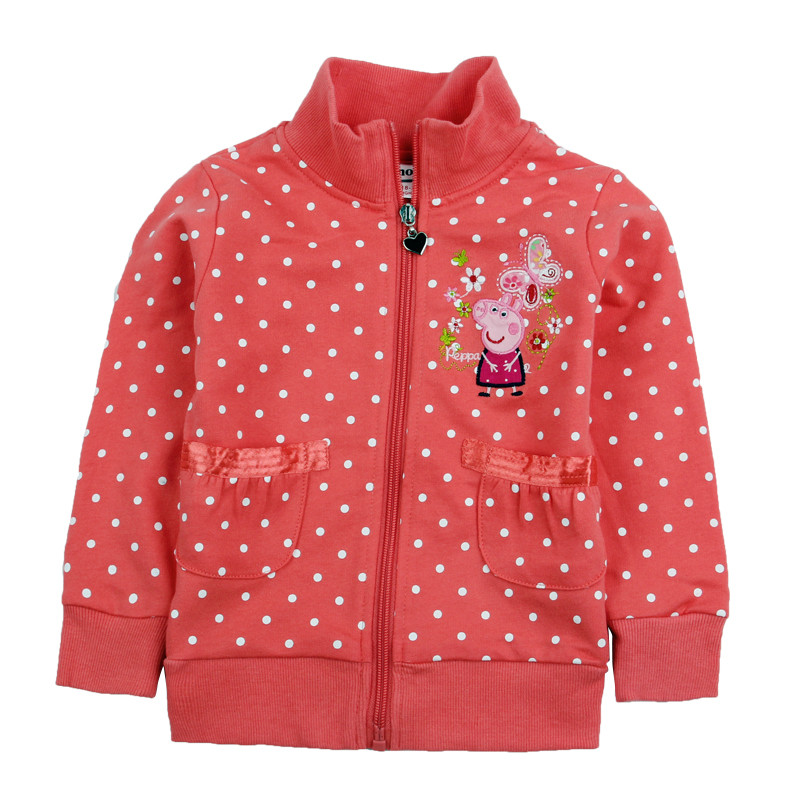 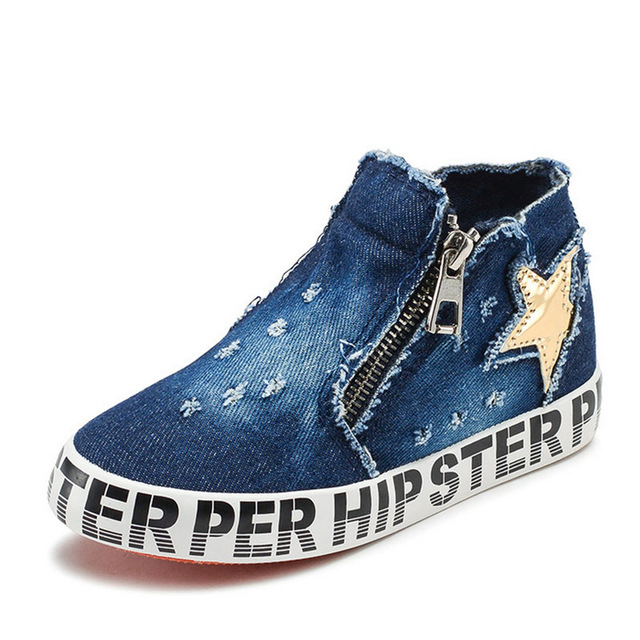 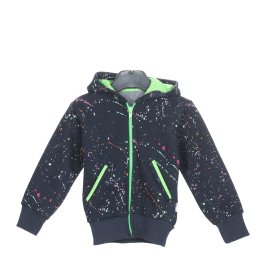 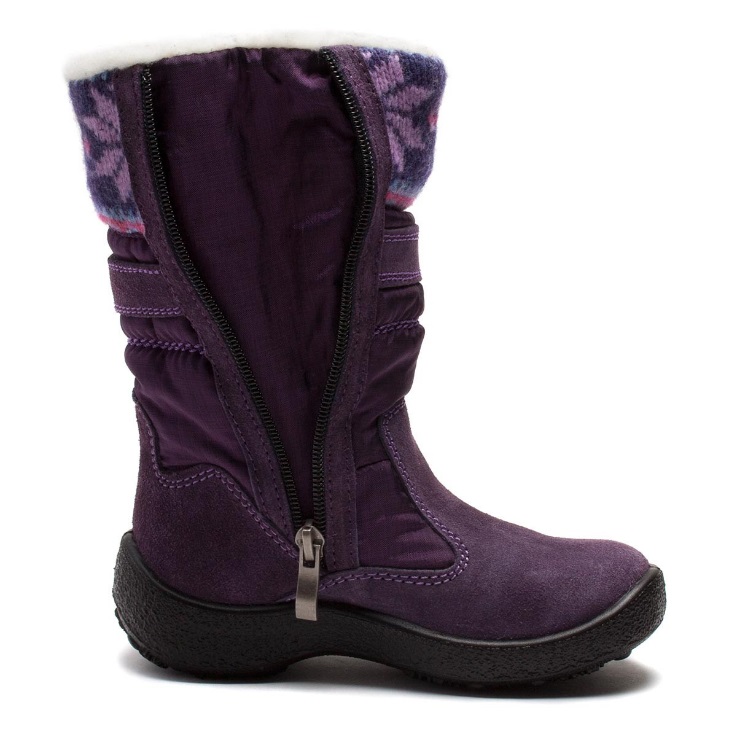 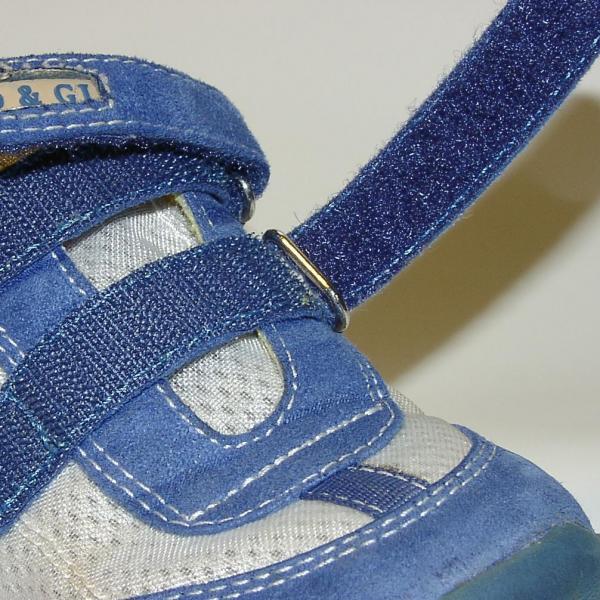 Липучка:
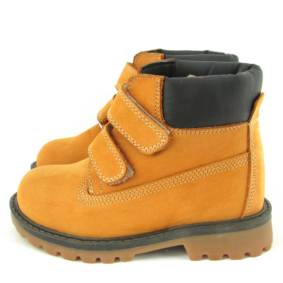 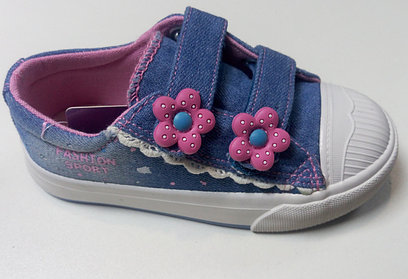 Кнопки:
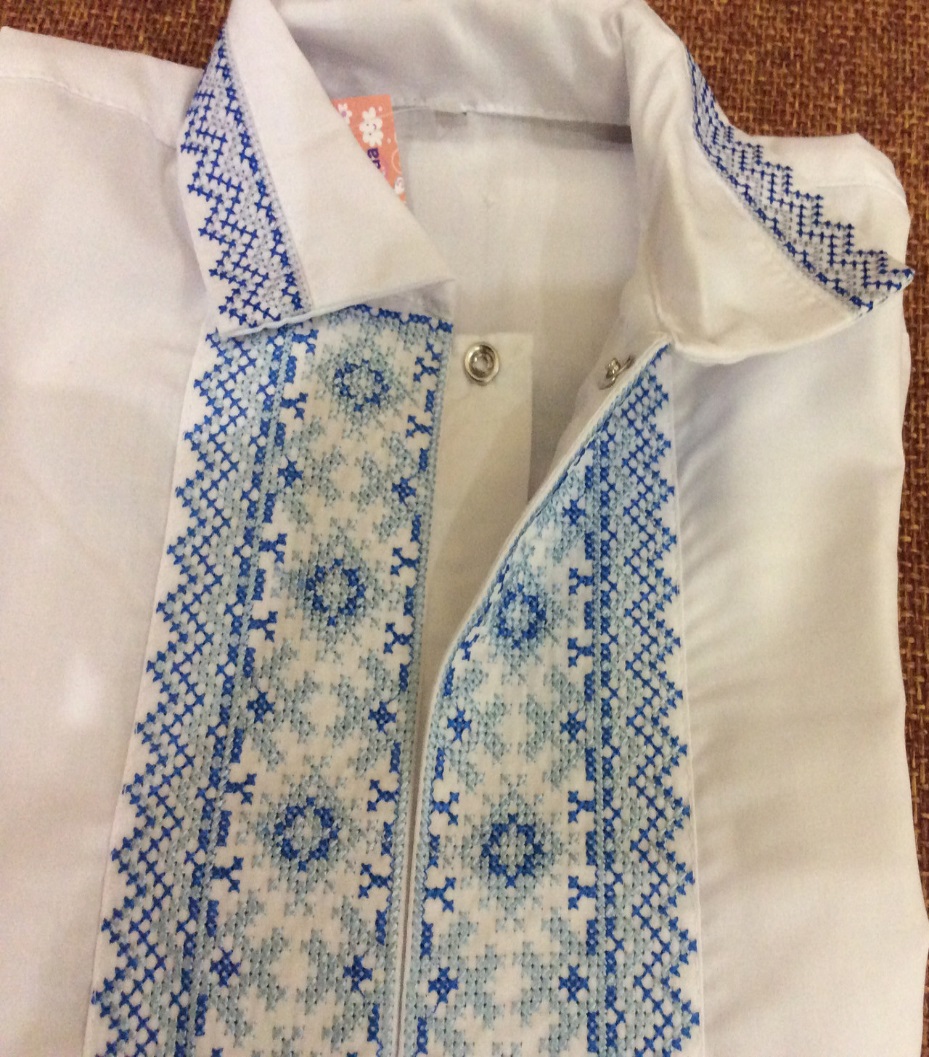 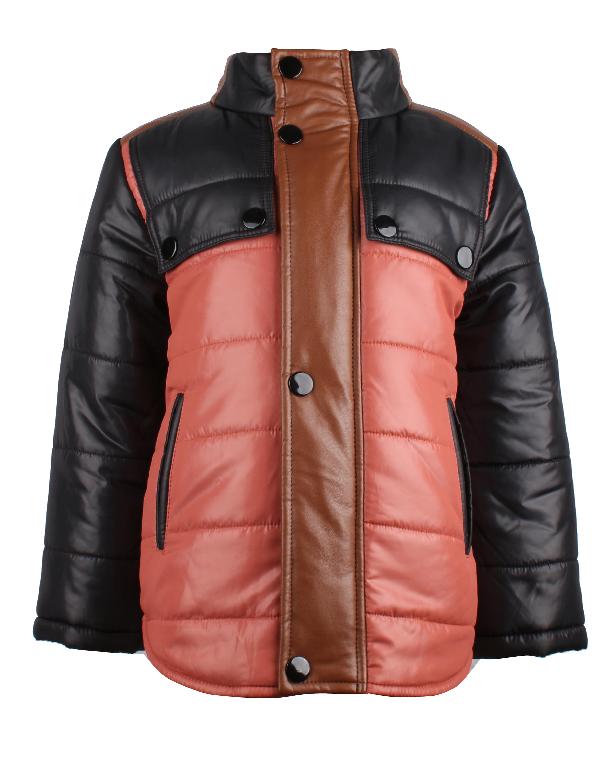 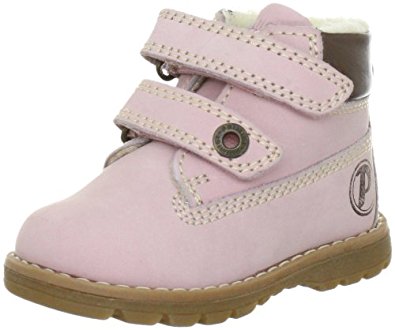 Шнурки:
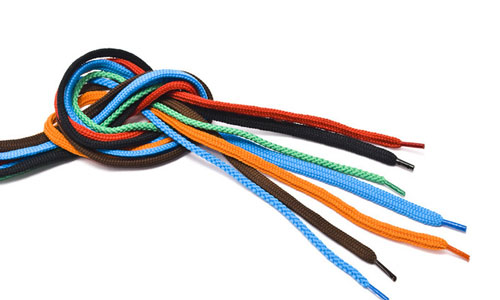 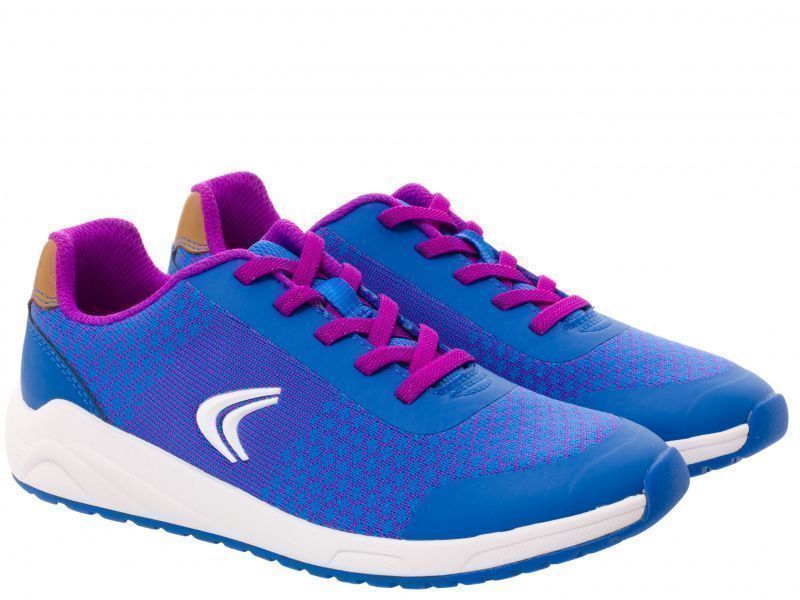 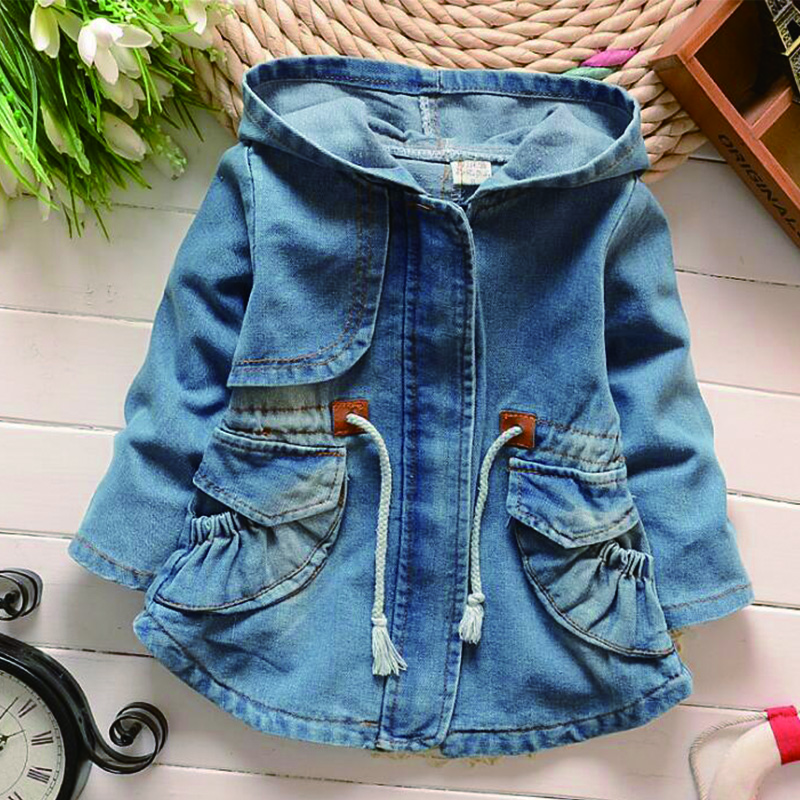 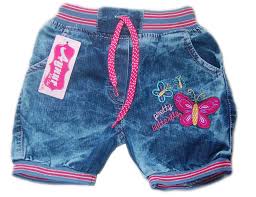 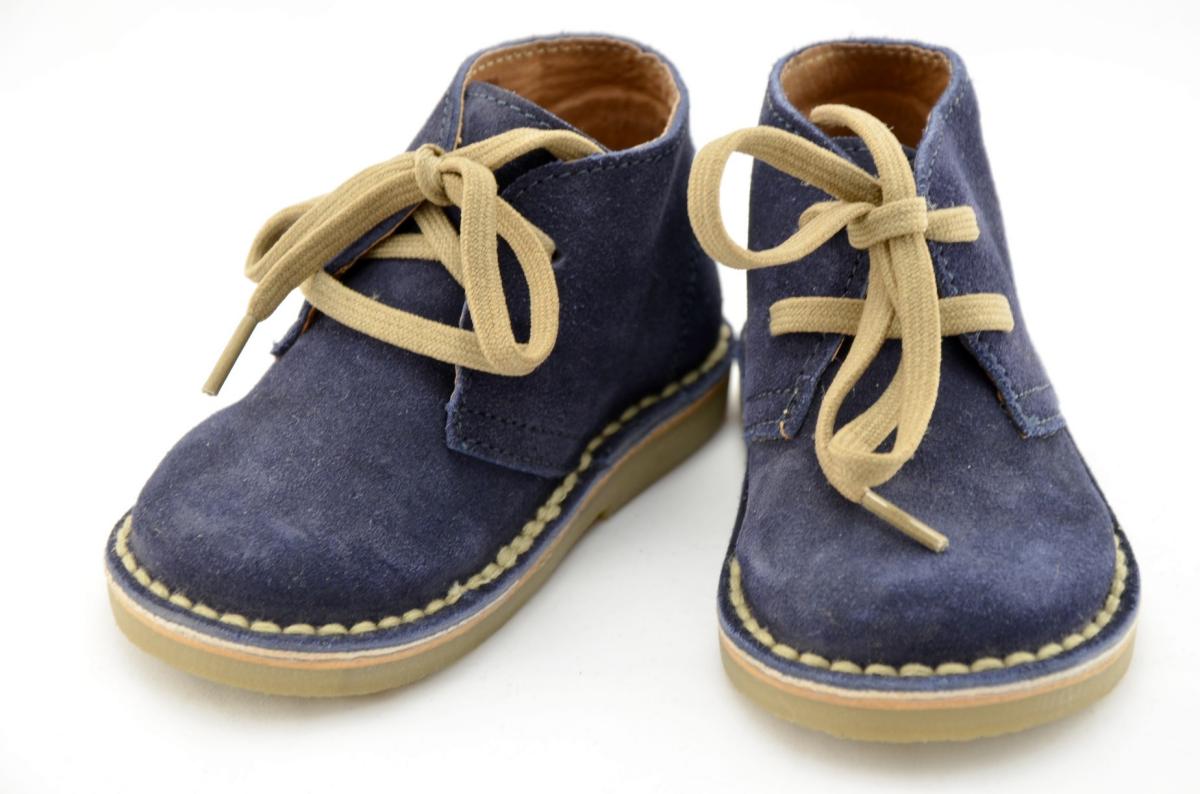 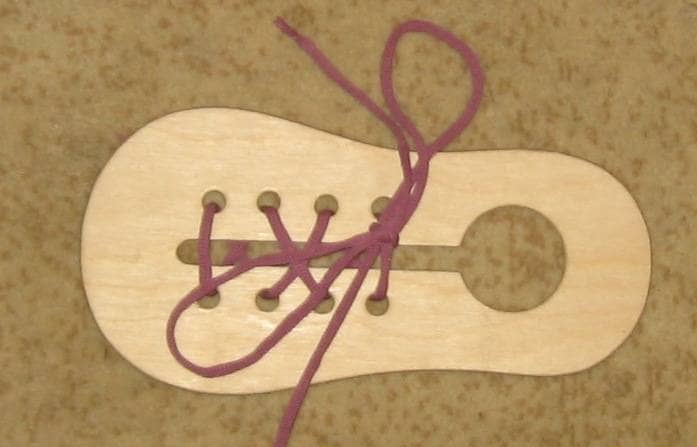 В яку пору року так одягаються?
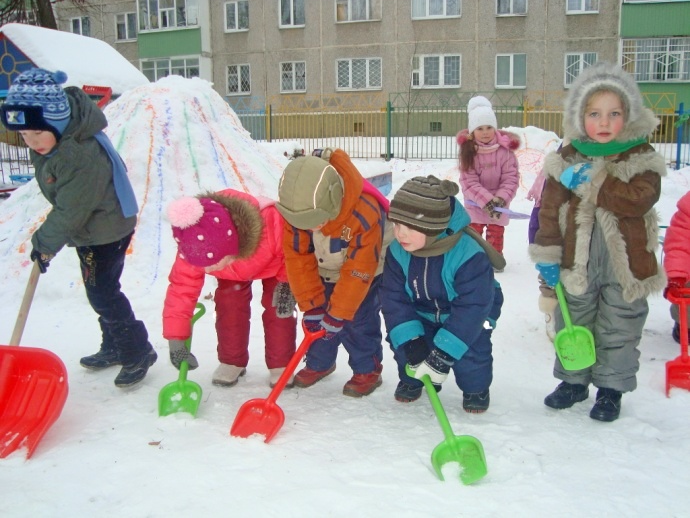 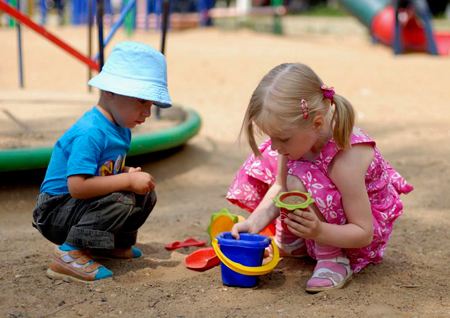 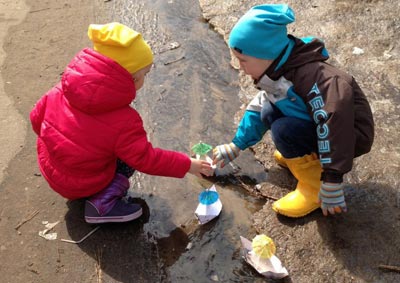 Яка погода?
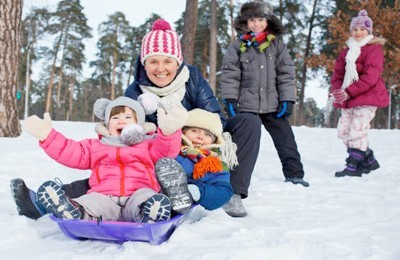 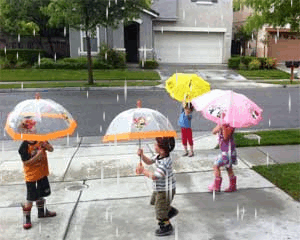 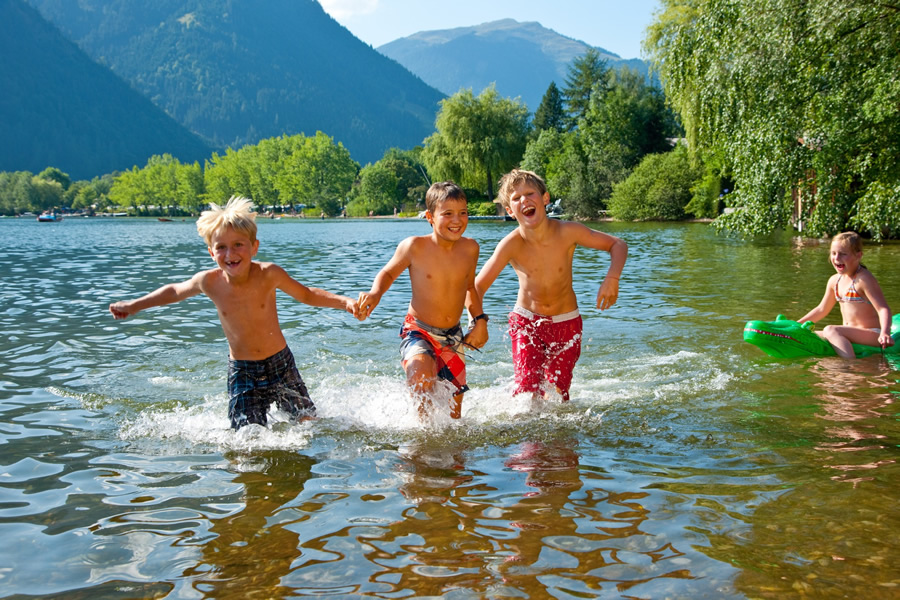 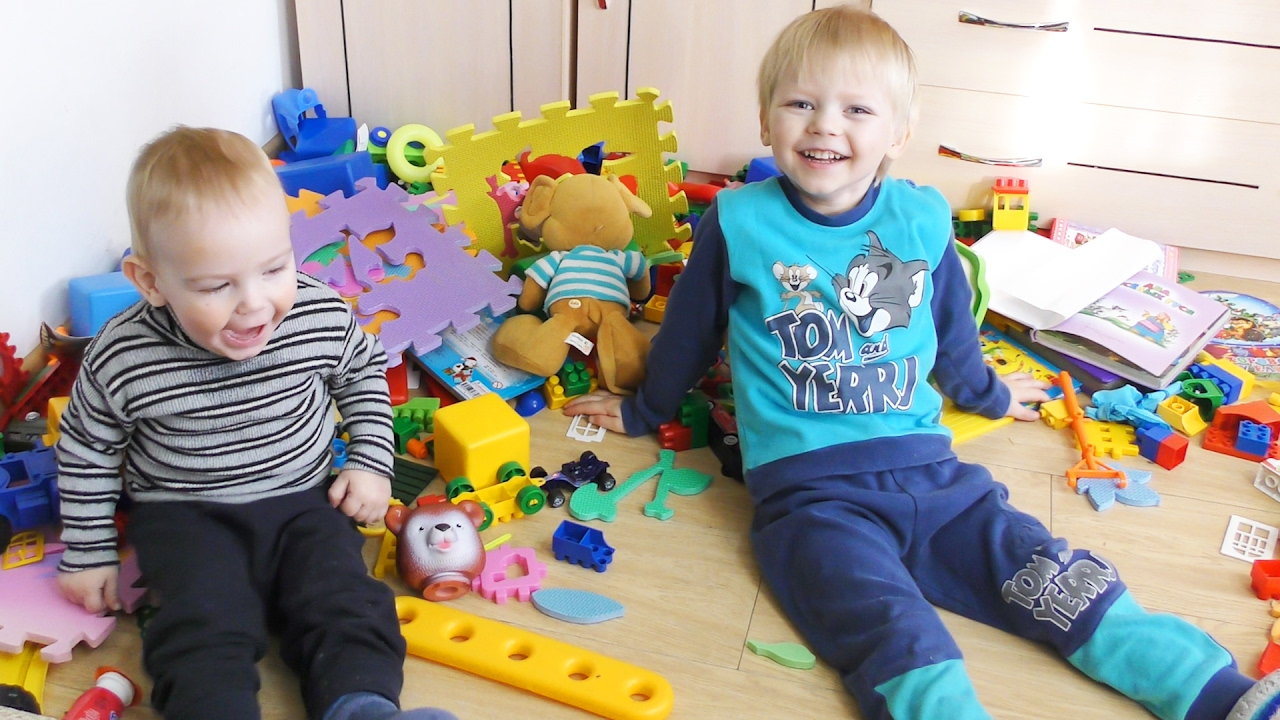 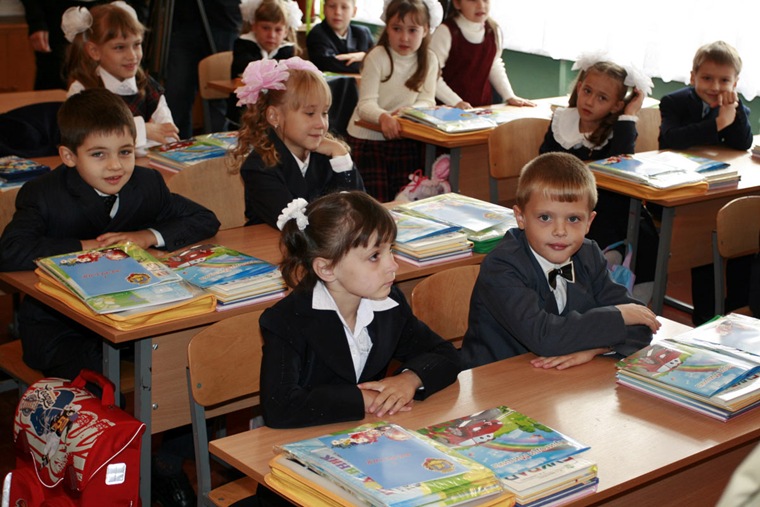 Коли так одягаються?
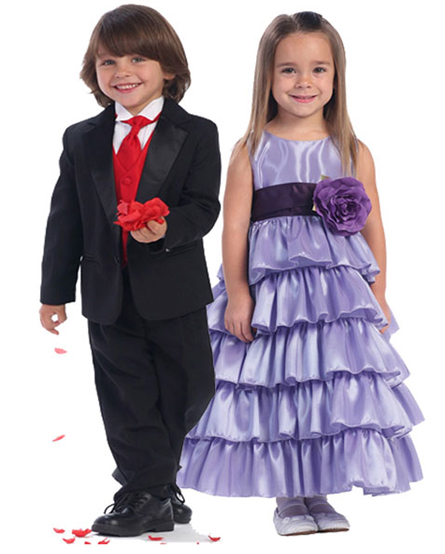 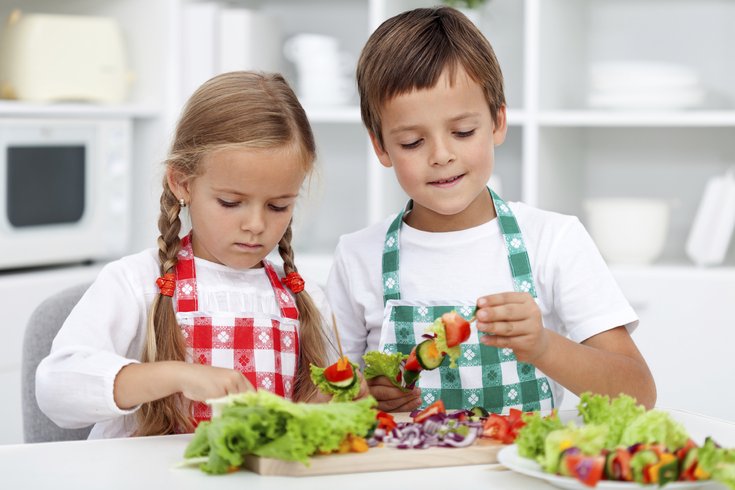 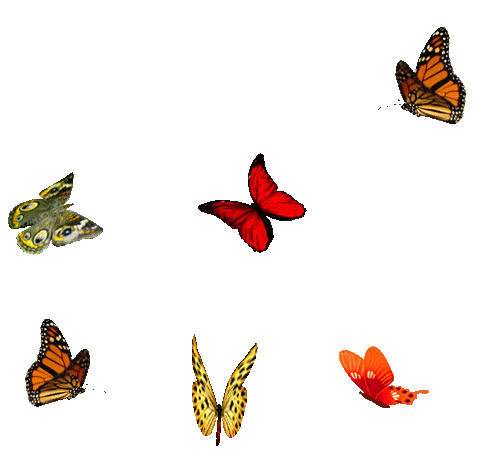 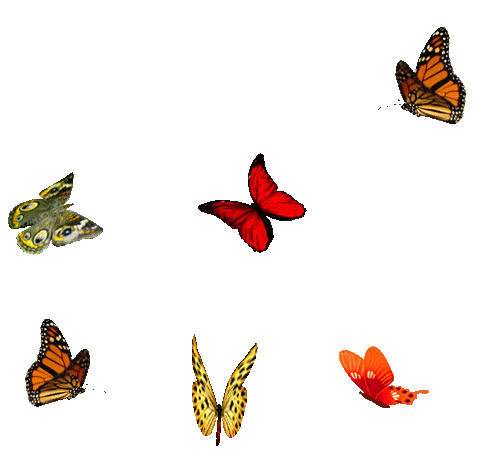